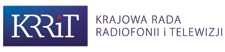 Audycje dla niewidomych i niesłyszących udostępnianie w  programach telewizyjnych w Polsce
Rozmiar rynku telewizji w Polsce
Liczba mieszkańców  ok. 38 mln 484 tys. osób.

 Blisko 130 polskojęzycznych programów telewizyjnych, o udziale  SHR= 0,01% lub więcej 

na 91 programów koncesjonowanych w Polsce  SHR =0,01 i więcej posiada 68 programów
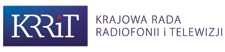 Rynek telewizji w Polsce
Udział  SHR widzów oglądających 68 programów z koncesją polską wynosi ok. 85% 

12 programów publicznej telewizji TVP S.A., (o ogólnopolskim zasięgu technicznym rozpowszechniania) posiada ok. 31% w udziale SHR 

Z naziemnej telewizji DVB-T po uruchomieniu 3 bezpłatnych multipleksów znowu korzysta ok. 41% odbiorców (w tym 11%  korzysta również z kabla bądź satelity) odbiorców w stosunku do odbiorców  pozostałej, płatnej TV ; kablowej i satelitarnej
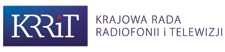 Społeczne przesłanki stosowania udogodnień
Liczba osób całkowicie niewidomych lub niesłyszących przekracza 
      ok. 200 tys. osób

Liczba osób z dysfunkcjonalnym wzrokiem lub słuchem jest szacowana na ok. 2 mln 

Łączna liczba osób zainteresowanych lub dostrzegających korzyści z ułatwień w dostępie do zawartości przekazów audiowizualnych może wynosić więcej niż  2 mln
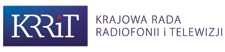 Ramy  prawne EU
Dyrektywa Parlamentu Europejskiego 

Art. 7 dyrektywy (2010/13/UE) z dnia 10 marca 2010 r. stanowi:  
 
„Państwa członkowskie zachęcają dostawców usług medialnych podlegających ich jurysdykcji do zapewniania, by świadczone przez nich usługi stawały się stopniowo dostępne dla osób z upośledzeniem wzroku lub słuchu ”
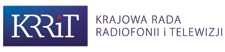 Ramy prawne PL
art. 18 a ust. 1 ustawy i rozporządzenie ;

zobowiązuje nadawców do nadawania we wszystkich programach telewizyjnych w 10% czasu - audycji udostępnionych osobom niewidomym i niesłyszącym z pomocą dodatkowych środków przekazu :  napisy dla niesłyszących, tłumaczenia na język migowy i audiodeskrypcja

wyłącza z kwartalnego rozliczenia obowiązku czas reklam i telesprzedaży

zmniejsza ten obowiązek w przypadku programów:
o małym zasięgu technicznego rozpowszechniania, 
opartych o audycje obiektywnie trudne do udostępniania niesłyszącym 
znikomego dobowego wymiaru czasu nadawania programu
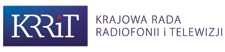 Ramy prawne
art.21 ust.1a. pkt 10  urt; 
Publiczna radiofonia i telewizja ma zapewnić dostępność innych usług osobom niewidomym oraz  niesłyszącym 

art. 4. ust.28  urt;
określa czym jest audiodeskrypcja, nie określa czym jest właściwie wykonane przez nadawcę udostępnienie  
w audycji z napisami dla niesłyszących, 
w audycji z tłumaczeniem na język migowy, 
co przysporzyło kłopotów, szczególnie w początkach wdrażania obowiązku stosowania udogodnień.
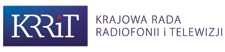 Otoczenie prawne utrudnienia w stosowaniu regulacji
Trudności  w regulacji prawnej lub przynajmniej ramowo uzgodnionych z nadawcami definicji gatunków audycji oraz kryteriów ich kwalifikowania

prawo polskie na operatorów  sieci dystrybucyjnych, nie nakłada obowiązku rozprowadzania wraz z audycją dodatkowych informacji - zapewnienie udogodnień w audycji:
dla niewidomych =   użycie dodatkowej „ścieżka audio” 
dla niesłyszących = specjalnej „ścieżki napisów DVB” lub teletekstu   
Obsługa tego problemu pozostawiona jest relacji cywilnoprawnych pomiędzy nadawcą i operatorem sieci rozsiewczej
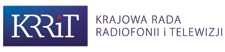 Otoczenie prawne utrudnienia w stosowaniu regulacji
Regulacje polskie nie uwzględniają technologicznych przeszkód jakie tworzy niekompatybilność analogowych i cyfrowych emisji sygnałów oferty telewizyjnej, występujących w sieciach kablowych CAT–TV i DVB-C
 
Przeszkodą w dystrybucji audycji z udogodnieniami jest zbyt mała podaż przepustowości transponderów satelitów geostacjonarnych oferowanych dla transmisji DVB-S

zaniechania operatorów i brak kompatybilności platform dystrybucji  wpływają na rzeczywisty wymiar dostępności  audycji
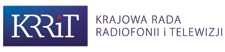 Wymagania ilościowe
art. 18 a ust. 1 urt (z pominięciem programów z „ulgą”) zobowiązuje nadawców do przeznaczania co najmniej 10% kwartalnego czasu nadawania na audycje udostępnione osobom z upośledzonym  wzrokiem lub słuchem 

Sposób liczenia sumy czasu udostępnionych audycji w programie:
Wliczany jest całkowity czas trwania audycji wyposażonej w którekolwiek z udogodnienień
Czas trwania audycji wyposażonej w więcej niż jedno udogodnienie liczony jest tylko jednokrotnie 

art. 47g.  urt w sposób podobny jak dyrektywie (2010/13/UE) zobowiązuje dostawców audiowizualnych medialnych usług na żądanie do stopniowego zapewniania dostępności audycji osobom  niewidomym i niesłyszącym
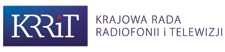 Wymagania ilościoweulgi
Rozporządzanie KRRiT z 28 maja 2013 r. ustanawia „ulgi” w wymaganym obecnie 10% udziale audycji udostępnianych osobom niewidomym lub niesłyszącym w programach :
o profilu muzycznym (1%)
o ograniczonym czasie nadawania  (1% lub 5%)
o ograniczonym zasięgu technicznym sieci (1% lub 5%)

Audycje w programach z ulgami powinny być rozpowszechniane w godzinach 6.00 – 23.00 

Rozporządzenie praktycznie nie obejmuje żadnego programu nadawcy publicznego TVP S.A.
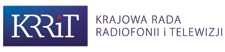 Wymagania ilościowe samoregulacja
W  2013 r. grupa 6 polskich nadawców o największym udziale w rynku telewizyjnym  i nadawca publiczny TVP S.A. dobrowolnie, ustalili zobowiązanie do: 

udziału audiodeskrypcji na poziomie od 6 do 11 godzin kwartalnie  w wybranych 14 ogólnopolskich programach
Informowania widzów o udogodnieniach w telewizyjnych ogłoszeniach nadawcy,  w EPG, prasie, intrenecie, na stronach WWW

W oczekiwaniu na nowelizację urt, nadawcy nie przystąpili  do spodziewanej aktualizacji wymiaru zobowiązań oraz rozszerzenia grupy „porozumienia” o nowo przybyłych w DVB-T programów i ich nadawców
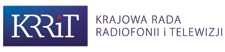 Wymagania ilościowepodstawy kontroli
Kontrola prowadzona jest w oparciu o art.6 ust.2 pkt 4 urt  -uprawnienie KRRiT do kontroli działalności dostawców usług medialnych   

„przy okazji” gromadzenia danych o ilości ustawowo nakazanych udogodnień,  KRRiT monitoruje stopień realizacji „porozumienia” nadawców, który ma charakter samoregulacji
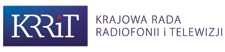 Praktyka realizacji wymagań
Narzucony przez regulatora jednolity wzór formularza  sprawozdawczego i sposobu prowadzenia wyliczeń
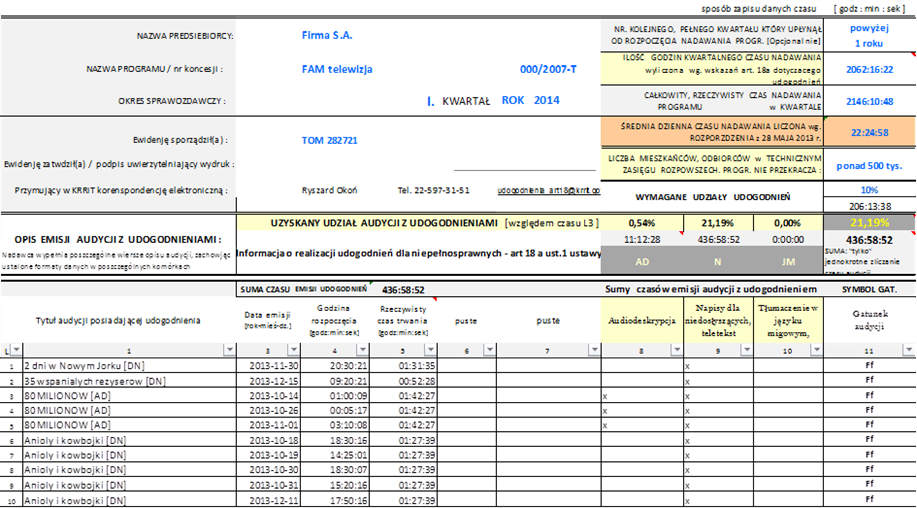 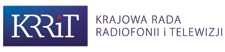 Praktyka realizacji wymagań
Kontrola wypełniania obowiązku sprowadza się do ilościowej oceny realizacji wymaganych 10%

KRRiT weryfikuje jedynie jaskrawe przypadki złej jakości usług, szczególnie gdy informacje o małej ich przydatności nadpływają od niewidomych lub niesłyszących 

Ocena wielkości udziału udostępnionych w programach audycji wykazała, że obowiązek z nawiązką zrealizowano w 77 programach, z czego 37 to programy ogólnodostępne rozpowszechniane w naziemnej DVB-T.
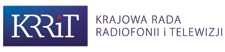 Praktyka realizacji wymagańTelewizja Publiczna (TVP S.A)
Nadawca publiczny nie otrzymuje środków celowych na przystosowywanie  lub zakupy gotowych audycji dostosowanych do oczekiwań niewidomych lub niesłyszących

W ośrodku  iTVP-HD nadawcy publicznego TVP S.A.  powołano Sekcję ds. Oferty Programowej dla Niepełnosprawnych, co ułatwia osiąganie stosunkowo dobrych efektów  

Każdy z 12 ogólnopolskich programów nadawcy publicznego TVP S.A. średnio dostarcza więcej udostępnionych audycji niż przeciętny program nadawcy komercyjnego

Problem udziału wymaganego „10% minimum” występuję w 15 regionalnych programach TVP S.A.
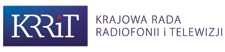 Praktyka realizacji wymagańudogodnienia w emisji satelitarnej  [1]
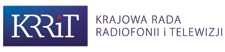 Praktyka realizacji wymagańudogodnienia w emisji satelitarnej  [2]
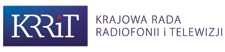 Praktyka realizacji wymagańjęzyk migowy
Średni udział czasu audycji z tłumaczeniami na język migowy w ostatnim kwartale wyniósł  1,98%, 

Uzyskana wyżej wielkość jest zgodna z tendencją występującą w innych krajach tj. audycje z językiem migowym stanowią ok. 10% czasu audycji z napisami 

Dwie wersje języków migania i postulowany udział przez niesłyszących : 
50% w języku PJM  
50%  w języku SJM
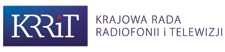 Praktyka realizacji wymagańjęzyk migowy [emisja naziemna]
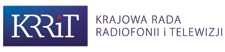 Praktyka realizacji wymagańaudycje  z napisami
Audycje i filmy z napisami chętnie są udostępniane przez nadawców, co pokrywa się z tendencją występującą w innych krajach

Napisy są formą udostępniania najbardziej preferowaną przez niesłyszących, choć zaznaczają, że w ich środowisku istnieje problem analfabetyzmu 

Mimo tego, że język polski jest fleksyjny, to wg. zapewnień TVP S.A oraz Polsko-Japońskiej Wyższej Szkoły Technik Komputerowych próby automatycznego przekładu języka mówionego na pisany zaczynają przynosić interesujące efekty
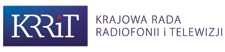 Praktyka realizacji wymagańaudycje  z napisami
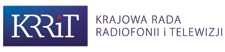 Praktyka realizacji wymagańaudiodeskrypcja
W badanym 2013 – 2014 r. okresie na 85 programów satelitarnych i naziemnych, audiodeskrypcję zastosowano w 26 programach i wynosiła od 6 do 182 godzin kwartalnie

Audiodeskrypcja jest najbardziej złożonym zadaniem pod względem produkcyjnym i twórczym

Pożądane jest skodyfikowanie i ujednolicenie zaleceń  do tworzenia i emitowania audiodeskrypcji
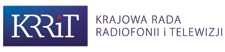 Praktyka realizacji wymagańaudiodeskrypcja
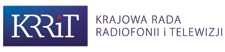 Praktyka realizacji wymagańwnioski
Dla wypełniania planowanych 50%  obowiązkowych udogodnień w programach telewizyjnych niezbędne jest  powstanie samodzielnej gałęzi gospodarki medialnej - usług dla nadawców 

udostępniane audycje są kierowane do osób o różnym stopniu umiejętności posługiwania się nowoczesnymi urządzeniami, w tym  telewizorami. Wymaga to edukacji nie tylko niepełnosprawnych użytkowników

Wiedza o ostatecznej skuteczności dotarcia udogodnień do odbiorców może nie być pełna ze względu na wielość platform dystrybucji i trudności ich kontroli

Tylko współpraca pomiędzy nadawcami, dystrybutorami a niewidomymi lub niesłyszącymi jest w stanie zapewnić właściwą jakość udogodnień, czego nie są w stanie zagwarantować  wyłącznie regulacje prawne.
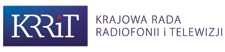 Praktyka realizacji wymagańwnioski
Nadawcy szybko uczą się formalnie spełniać obowiązki nie zawsze mając na uwadze przydatność udostępnianych audycji.

często realizują ilościowe wymogi ustawy  poprzez rozpowszechnianie audycji z udogodnieniami w porze nocnej

stosują napisy w audycjach z niezwykle ubogą warstwą dźwiękową, ograniczająca się do pojedynczych słów czy muzyki ilustracyjnej 

stosują audiodeskrypcję w programach telewizyjnych w gatunku :  debata, tok show czy serwis informacyjny co niewidomi traktują jako nieprzydatne

częste powtarzanie udostępnionych audycji jest akceptowane przez samych niepełnosprawnych
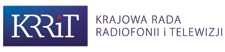 Praktyka realizacji wymagańuwarunkowania kulturowe
Omawiana „materia” wymyka się stosowaniu „twardych” zasad regulacyjnych
 
Dlatego wskazane i przydatne byłoby elastyczne i refleksyjne podejście do egzekwowania obowiązków, co (choć tylko w pewnym sensie!) pozostaje w sprzeczności z kodeksowymi zasadami działania administracji 

Bez zmian w mentalności i nastawieniu, bez większego altruizm w społeczeństwie potrzeba udostępniania audycji niewidomym i niesłyszącym nigdy nie będzie trafiać na podatny grunt społeczny, biznesowy 

Dlatego sądzimy (niestety!) że w bliskiej  i średniej perspektywie nie będzie można w Polsce zrezygnować ze stosowania metod przymusu administracyjnego
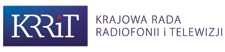 Dziękuję za uwagę

.
Departament Monitoringu
Biura Krajowej Rady Radiofonii i Telewizji
 
Warszawa czerwiec 2015 r 
Opracował 
Ryszard Okoń